Sounds and Actions
Remember ‘My turn, your turn’

Say the sound out loud

Then say the sound and do the action
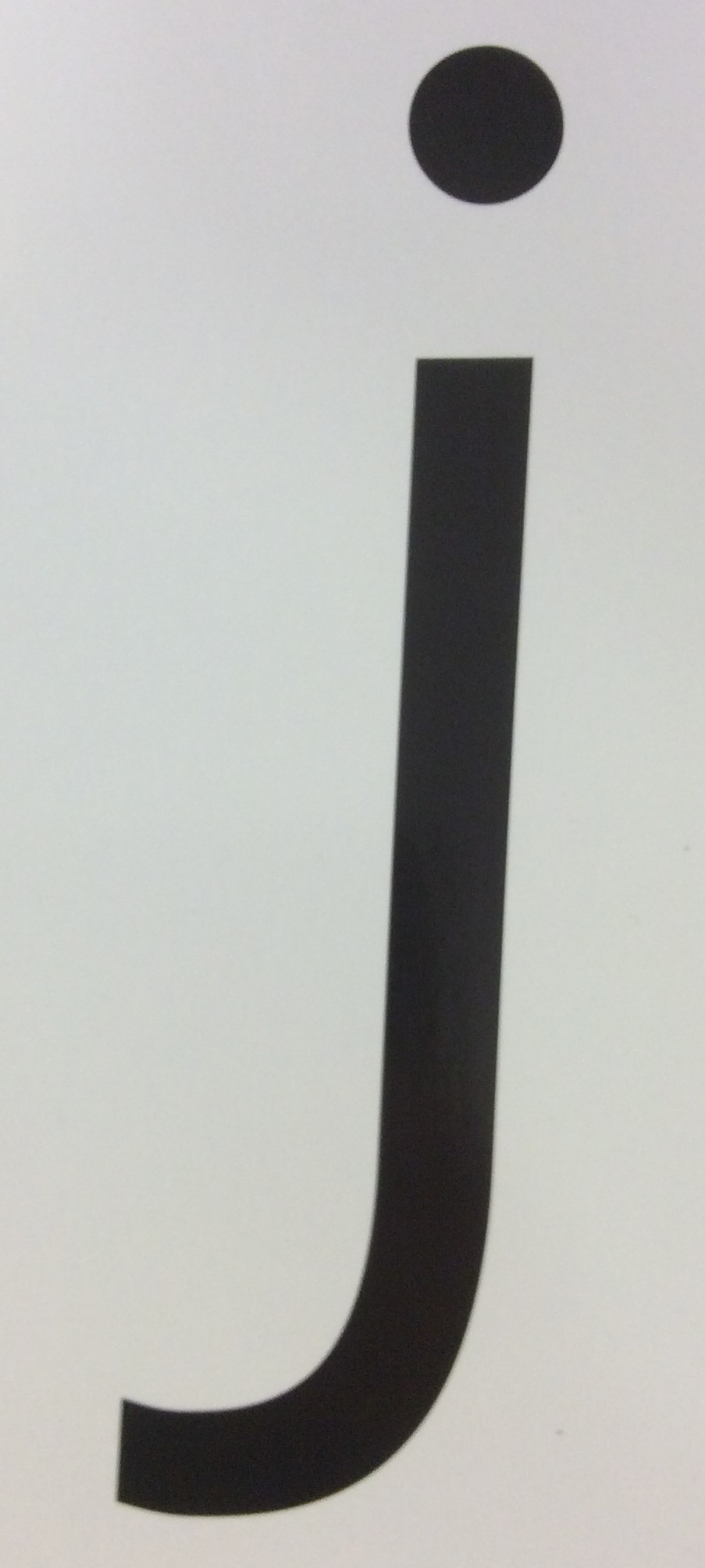 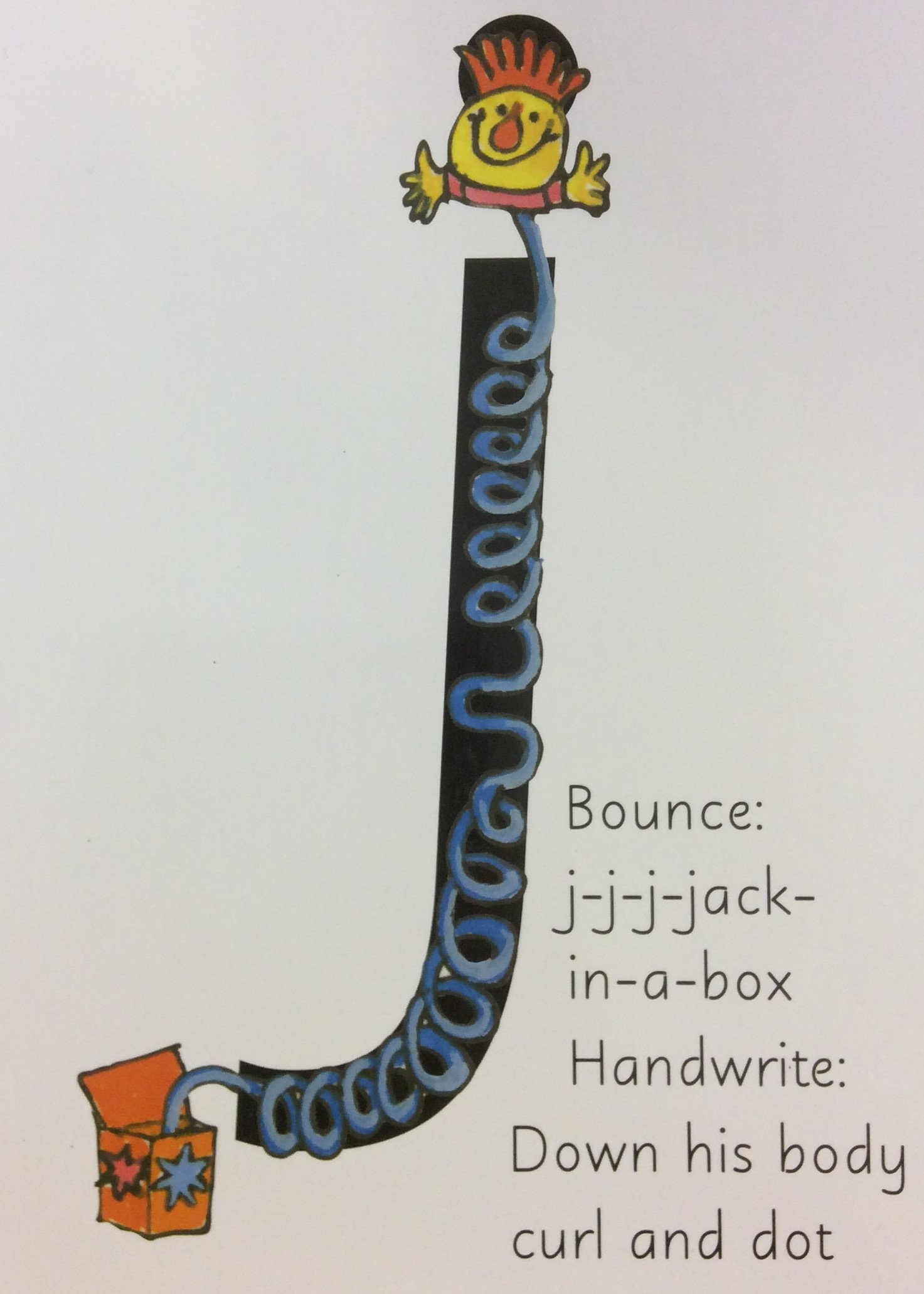 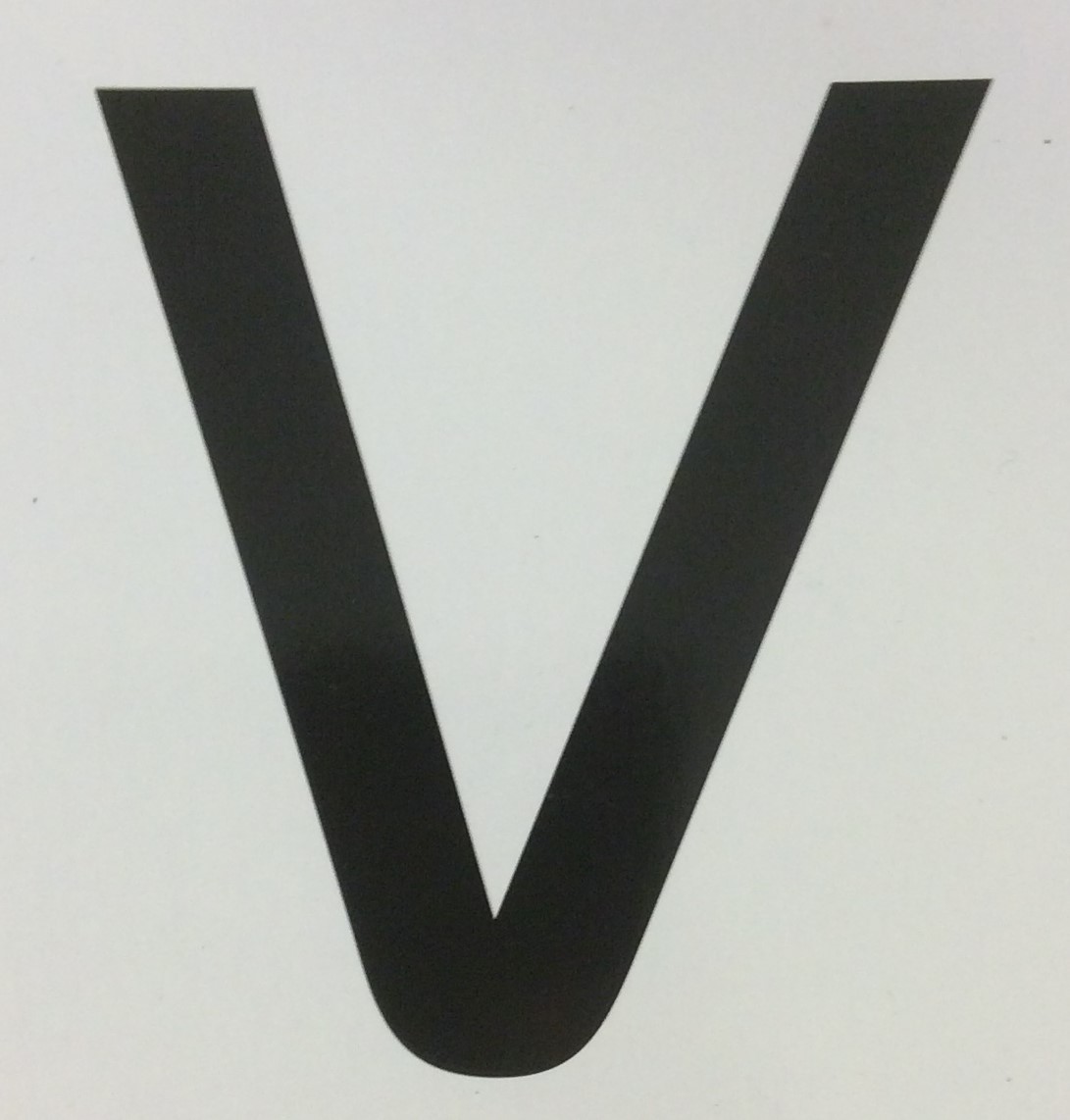 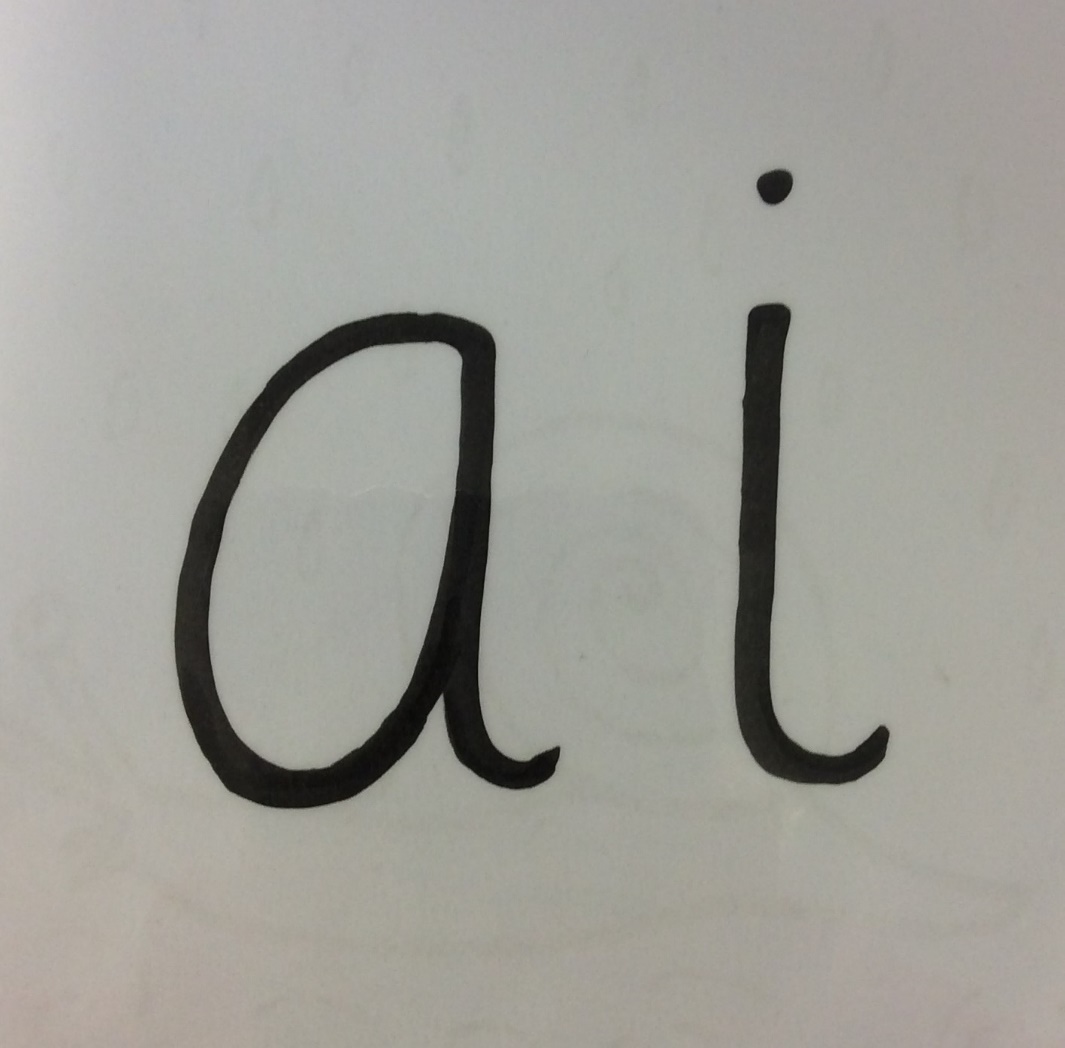 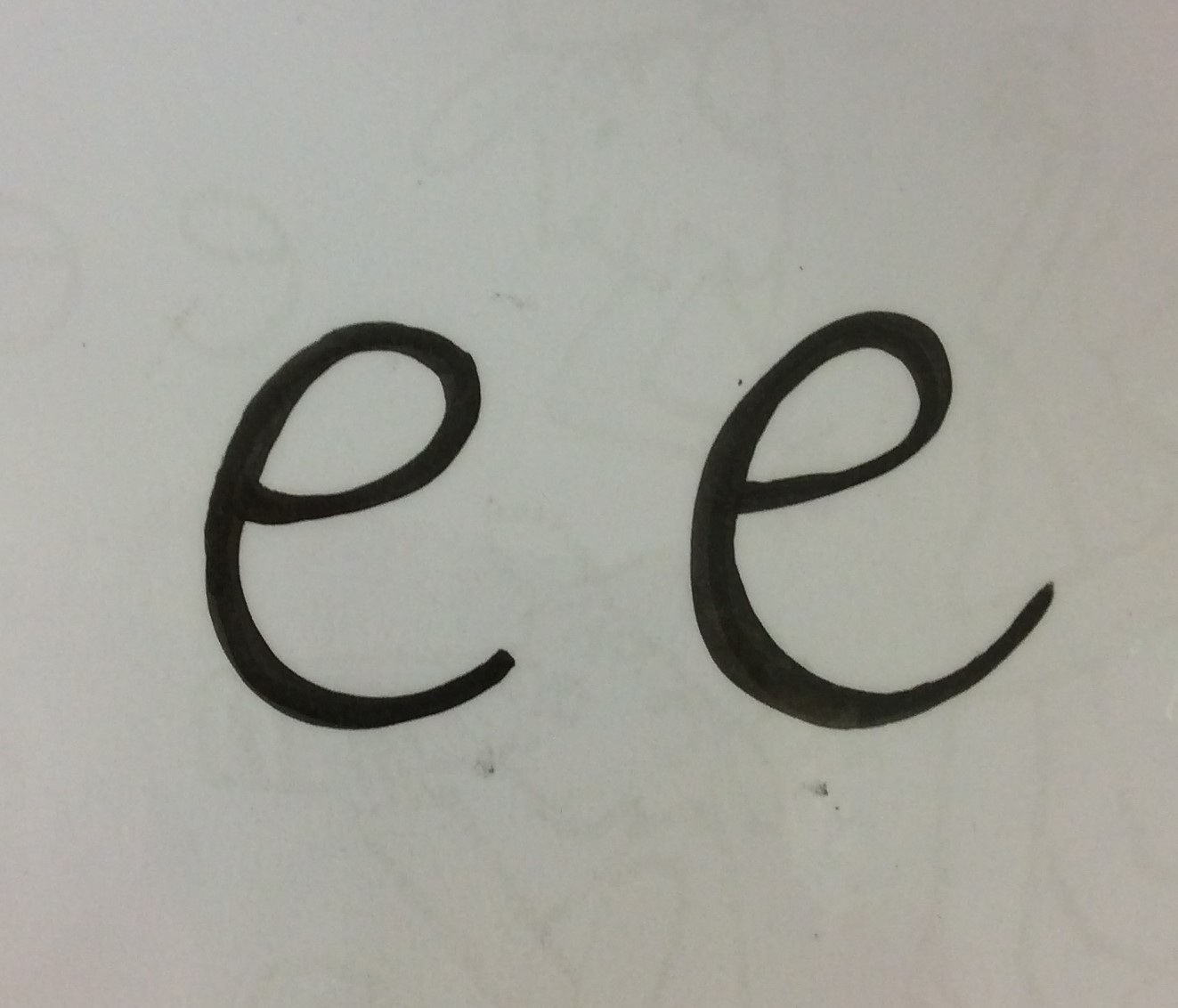 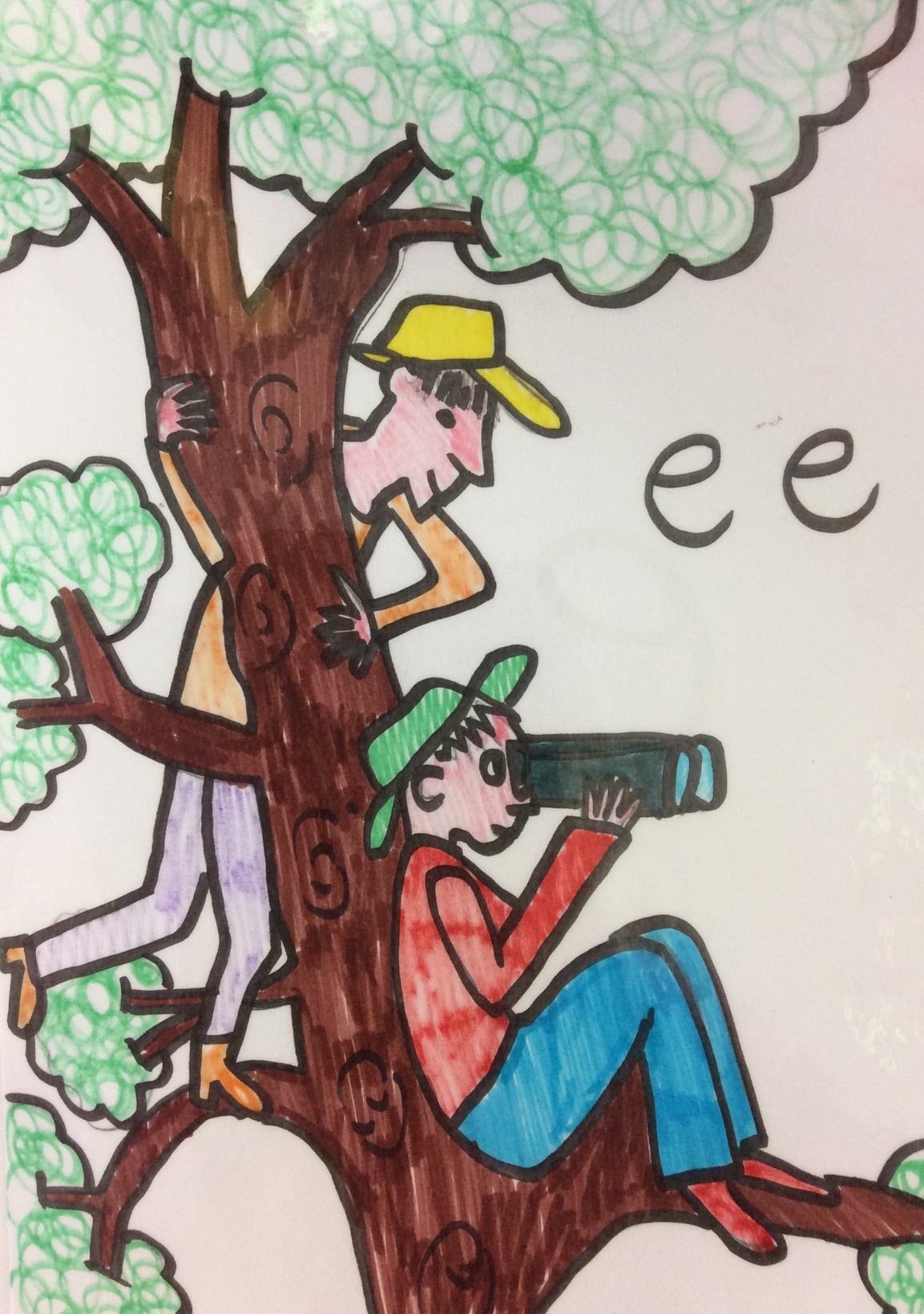 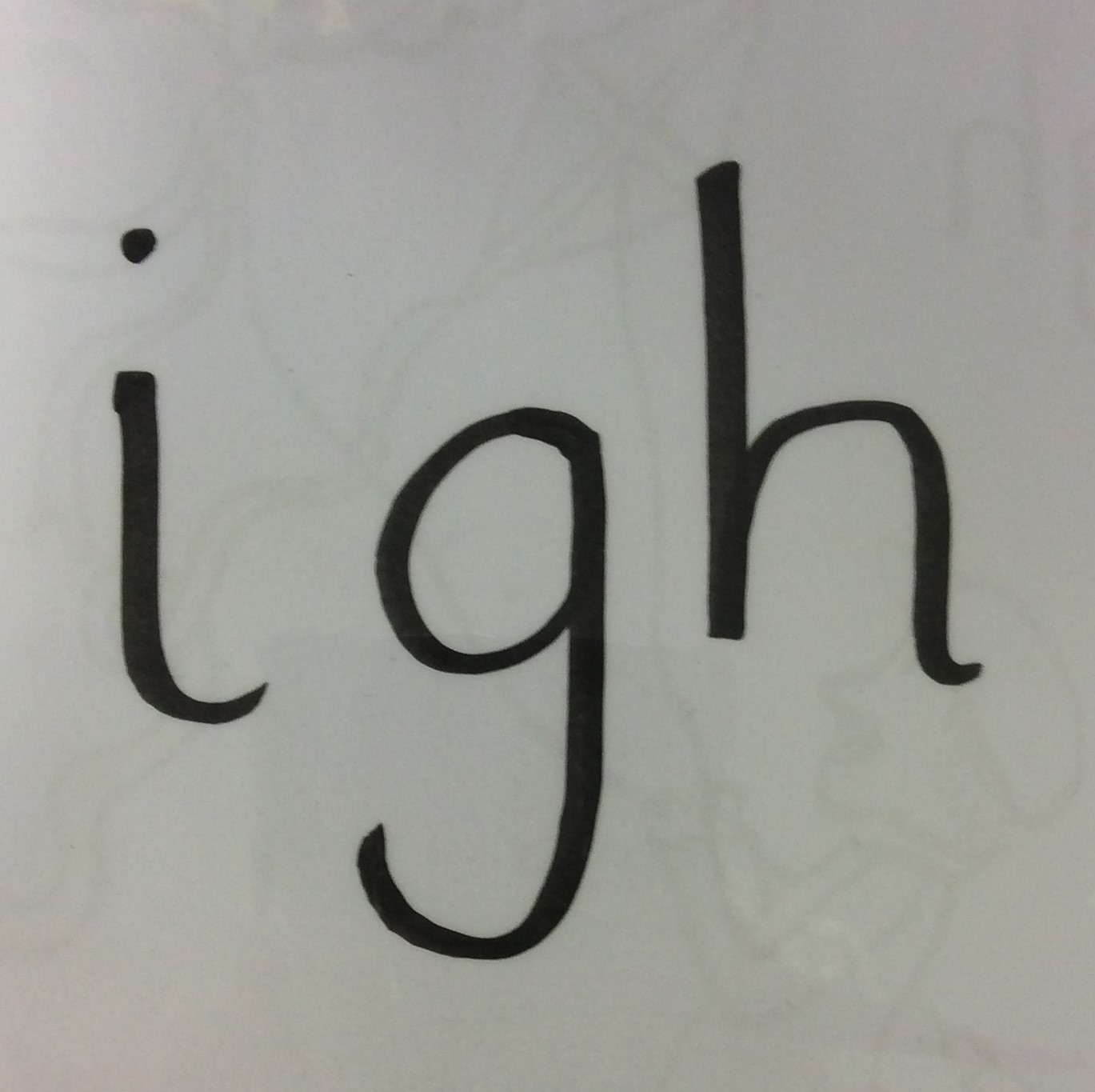 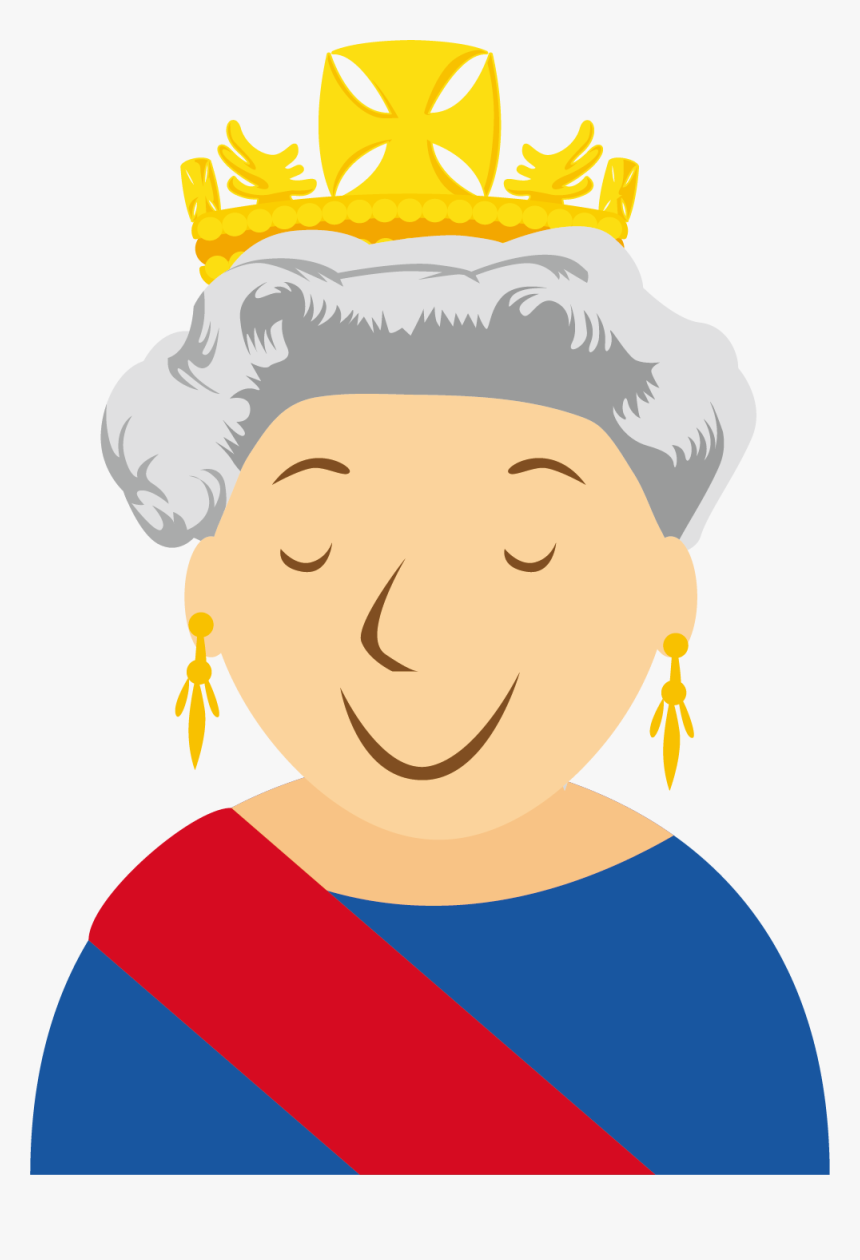 ee
n
qu
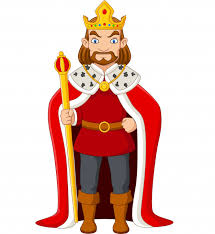 k
ng
i
Tricky Words

Look and say
he
she
we
me
my
The cat is on the bed.
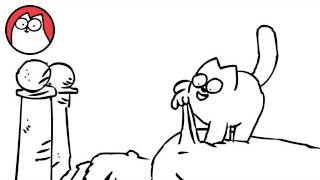 Well done! 
Give yourself a big ‘firework clap’